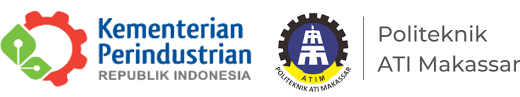 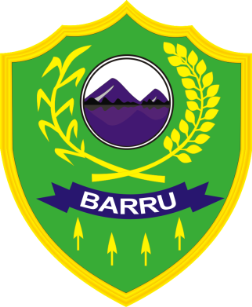 KONSEP BIAYA
Dosen:
DR. HAERUDDIN,S.E.,M,M
Bappeda Kab. Barru 
09 September 2021
Pokok Pembahasan :
Pengertian biaya
Biaya langsung dan tidak langsung
Contoh kasus
BIAYA (COST)
Biaya adalah pengeluaran-pengeluaran atau nilai pengorbanan untuk memperoleh barang dan jasa yang berguna untuk masa yang akan datang atau mempunyai manfaat melebihi satu periode akuntansi
Dalam ilmu akuntansi biaya, pengertian biaya adalah seluruh pengorbanan atas suatu proses produksi, baik yang sudah terjadi atau akan terjadi dan dinyatakan dengan satuan mata uang maupun dengan harga pasar yang berlaku.
BIAYA LANGSUNG DAN TIDAK LANGSUNG
Biaya langsung
Biaya tidak langsung
“Biaya yang dapat dibebankan secara langsung kepada obyek biaya atau produk. Contohnya adalah bahan langsung, upah pekerja”
“Biaya yang terjadi tidak hanya disebabkan oleh sesuatu yang dibiayai. Biaya ini tidak dapat dihubungkan secara langsung kepada proses produksi” (Mulyadi,2014)
Perbandingan biaya langsung dan tidak langsung
Perbandingan biaya langsung dan tidak langsung
Fungsi biaya langsung dan tidak langsung
Kasus : Pengecatan rumah
Sebuah rumah ukuran 10 X 25 direncanakan di cat dengan menggunakan Cat Avian sebanyak 25 kaleng ukuran 5 kg. Harga per kaleng @ 45.000,-.
Tn. Rumah membeli sebanyak 25 kaleng dan pengecatan akan di mulai. Pada hari 1 ada sesuatu yang luar biasa terjadi, cat yang akan digunakan ditabrak pada posisi terbuka sebanyak 5 kaleng. Sehingga Tn. Rumah membeli kembali Cat sebanyak 5 kaleng.
Berapa biaya yang dikeluarkan untuk pengecetan tersebut.
Jawabannya:
Pembelian 1 = 25 kaleng @ Rp. 45.000 = Rp. 1.125.000,-
Tumpah = 5 kaleng @ Rp. 45.000,-        = Rp. 225.000,-
Pembelian 2 = 5 kaleng @ Rp. 45.000,- = Rp. 225.000,-
Jumlah pengeluaran untuk cat Rp. 1.350.000,-
Berapa biaya untuk pengecatan tersebut ?
Biaya pengecatan Rp. 1.125.000,-
Beban (kerugian)  Rp.     225.000,-
Contoh kasus biaya langsung dan tidak langsung
Peternakan ayam petelur 
Kandang - Aktiva tetap disusutkan. Biaya penyusutan kandang = BTL
Peralatan kandang- AT disusutkan. Biaya peny. Peralatan kandang = BTL
Pakan– Biaya bahan langsung = BL
Obat-obatan (bahan pembantu) = BTL
Tenaga kerja langsung =  BL
Pengawas/Mantri hewan = setiap bulan= BTL
BL= Biaya Variabel, BTL = Biaya Tetap
BV = biaya yang berubah sebanding dengan volume produksi.
Contoh = 1.000 ayam dibutuhkan 500 krg/bulan @ Rp. 100.000 = Rp. 50.000.000,-
Biaya bahan (pakan) Rp. 50.000.000,-
Ayam jadi 2.000 = 1.000 krg @ Rp. 100.000,= Rp. 100.000.000,-
BTL = FIXED TETAP
Kandang Rp. 100.000.000,- 
Umur ekonomis  10 tahun
Penyusutan 10%

Penyusutan = H.Perolehan – NS/UE
Penyusutan = HP (Cost) X 10%
Penyusutan = Rp. 100.000.000 X 10% = Rp. 10.000.000,- (Th 1). 
Penyusutan kandang = biaya tetap
Contoh ke 2 : Gaji pengawas kandang
Gaji pengawas, tenaga kerja tidak langsung ?
Karena tidak langsung berhubungan dengan proses produksi.
Di gaji tetap setiap bulan. Misalnya gaji Rp. 2.800.000,- (Tetap)
Latihan Kasus 1.
Perusahaan konveksi yang memproduksi celana panjang. Menurut saudara, biaya-biaya apa saja yang dikeluarkan oleh perusahaan setiap bulan.
JAWAB:
Bangunan tempat untuk menjahit  disusutkan = Biaya tidak langsung
Peralatan jahit = mesin jahit, mesin obras, gunting dll ; disusutkan - biaya tidak langsung
Kain - bahan langsung
Kancing , benang, resleting  bahan pembantu (BTL)
TK bagian gunting- TK langusng  BTKL
Tukang jahit- TK langsung - BTKL
Tukang marah-marah  BTKTL
Q & A
Aset perusahaan berupa tanah, bagaimana dengan tanah tersebut apakah disusutkan atau tidak ?
Jawab:
Tanah (land) tidak disusutkan bilamana tidak digunakan dalam rangka proses produksi.
Namun, bila tanah itu digunakan untuk proses produksi dan menjadi bahan utama, maka tanah itu disusutkan, tapi namanya penyusutannya adalah DEPLESI.